Smoke-Free Homes Network Malaysia (SFHNM)Third meetingBreak-out discussion
Dr Sean Semple and Dr Emilia Abidin
Group discussion
5 breakout rooms with 5-6 of us in each room
There will be one moderator to lead the discussion in each room
Whiteboard should let you enter your thoughts and ideas

You can also use the chat function to type ideas for your moderator to see

Spend 20 minutes discussing as a group then have a 5 min comfort break and then we’ll all return to the main session at 4.35pm

Moderators or anyone else in the group will then present your ideas for five minutes
Three topics to discuss
1.      What do you want to see happen in relation to smoke-free homes in Malaysia by 2030?

2.      What one policy would you ask the government to implement to increase smoke-free homes?

3.      How do we grow this network to become larger and more influential?
Using the whiteboard – view options and then select ‘annotate’
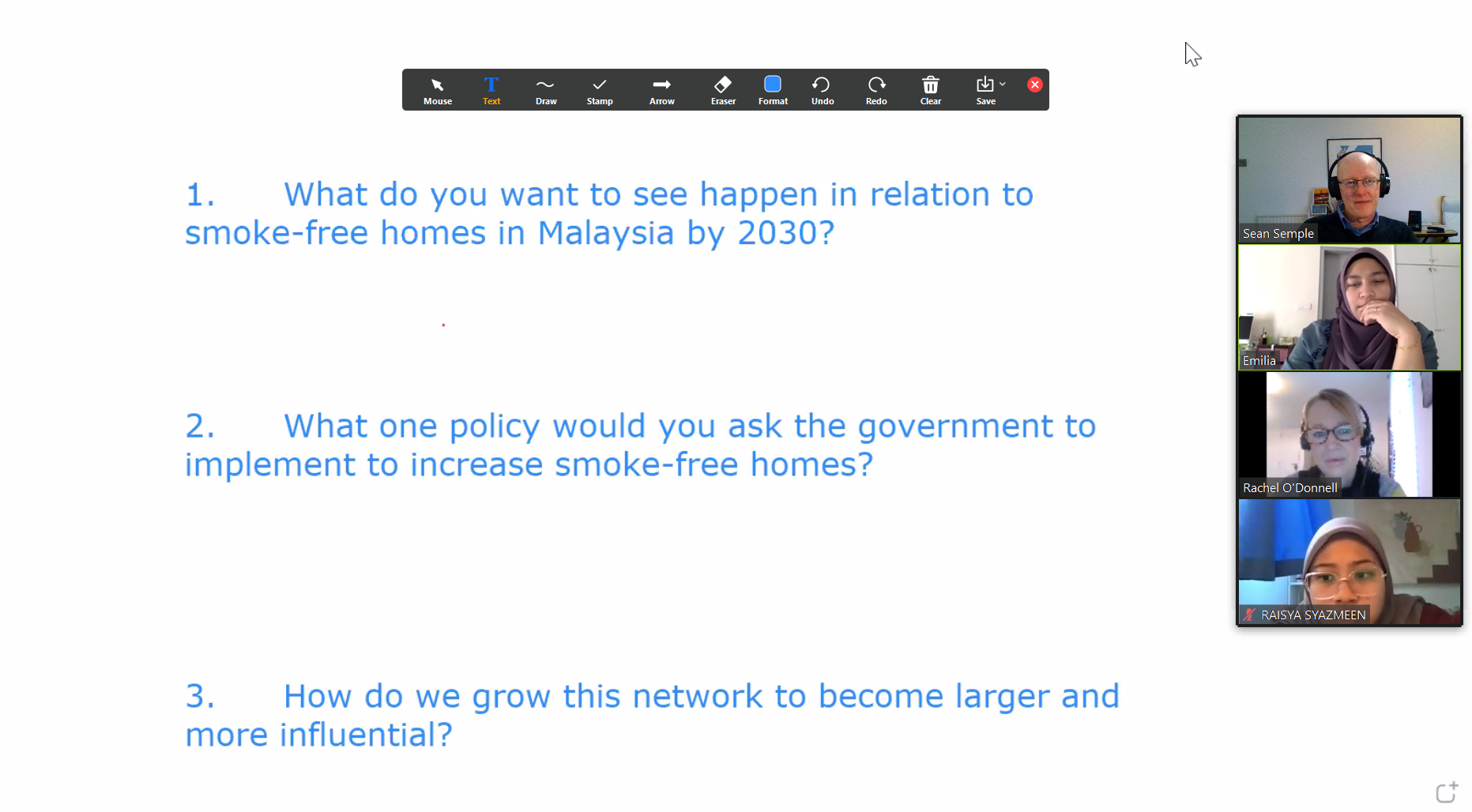 Three topics to discuss
1.      What do you want to see happen in relation to smoke-free homes in Malaysia by 2030?
What we came up with….
Denormalisation of smoking in the home
Education of parents about harms
Education in the workplace
SF homes for the vulnerable 
How do we monitor and enforce – intelligent homes

Tackle e-cig use and vaping (esp among children)
Three topics to discuss
2.      What one policy would you ask the government to implement to increase smoke-free homes?
What we came up with….
Legislation in shared flats and apartments
Tax incentives for those making their home SF
Mass media campaigns
Smoke-free cars
Setting a target to reduce the % of children exposed to SHS by 2030 – how do we get a baseline?
Three topics to discuss
3.      How do we grow this network to become larger and more influential?
What we came up with….
Involve ministries in Malaysian government
Use social media even more!
Involve and work with NGOs
Involve Generation Free (those born after 2009)
Thank you and see you all in about 25 minutes#MyFamilyMySmoke
This work was supported by a Newton Fund Impact Scheme grant, ID 534474856, under the Newton-Ungku Omar Fund partnership. The grant is funded by the UK Department for Business, Energy and Industrial Strategy and MIGHT and delivered by the British Council. For further information, please visit www.newtonfund.ac.uk.